Latest Results from the CLIC Geodetic Studies
Mark Jones, CERN
Sébastien Guillaume, ETH Zurich / CERN
Julien Boerez, Université de Strasbourg / CERN
Outline
Introduction
Determination of a Precision Geoid
Modelling the Tidal and other Time Variable Effects on HLS Measurements
Conclusions
2
Desy, Hamburg.          Mark Jones,  CERN
17.09.2010
Geodetic Studies
Feasibility Study for CLIC
Pre-Alignment tolerance
± 10 [mm] over 200 [m] (3s)
Knowledge of gravity field essential
High precision geoid model
Tidal and other periodic or non-periodic effects
Particularly important for HLS
CLIC Metrology Reference Network
Two doctoral research projects in progress
Sebastien Guillaume and Julien Boerez
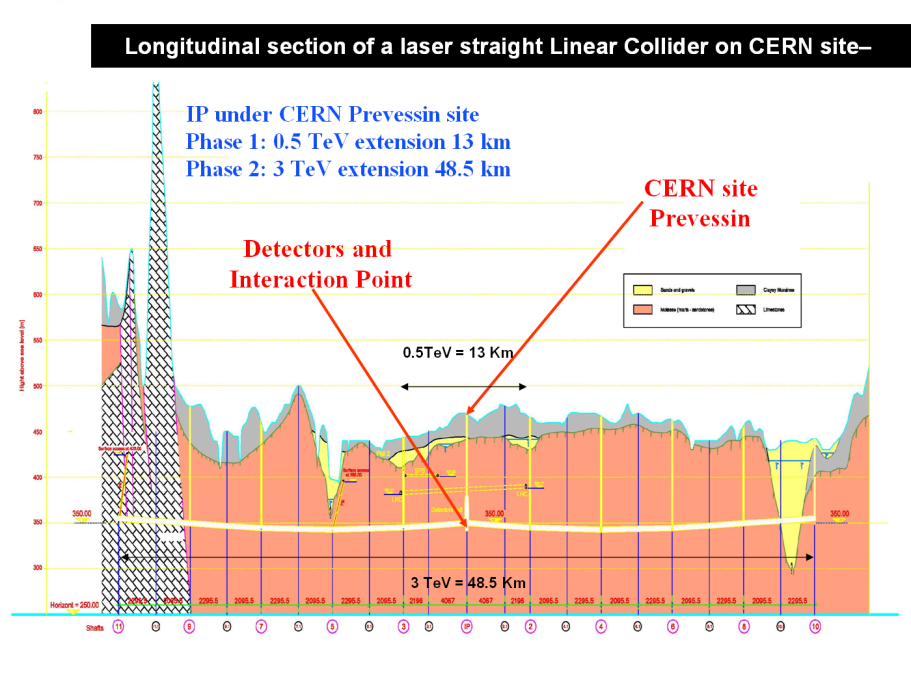 3
Desy, Hamburg.          Mark Jones,  CERN
17.09.2010
CLIC Geodetic Requirements
Instantaneous equipotential surface at level of HLS & Instantaneous shape of the Earth along the surface where the HLS / Accelerator is installed
In Euclidean space
As a function of time
With a relative precision of a few microns over 200 m
Earth’s gravity potential modelled by applying Newton’s Universal Law of Gravitation and his Second Law of Motion for a point P(x, y, z), considering
Earth’s mass distribution 
Earth’s motion within our quasi-inertial solar system
4
Desy, Hamburg.          Mark Jones,  CERN
17.09.2010
Earth’s Instantaneous Gravity Potential
Time independent elements define quasi-static part of the Earth’s gravity potential
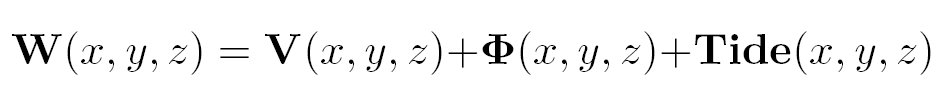 Time independent
Time dependent
r 	  =  distance from P(x,y,z) to dV
r 	  =  density of dV
dV  =  differential volume element
w	  =  Earth’s rotation  angular velocity
R	  =  Earth’s radius
j   =  latitude of P(x,y,z)
5
Desy, Hamburg.          Mark Jones,  CERN
17.09.2010
Disturbing Potential
Can reformulate  
To give 
Term U(x, y, z) is a known, perfect, mathematical potential field
Term T(x, y, z) is a disturbing potential
Potential field induced by non-modelled density anomalies
Disturbing potential cannot be modelled accurately
Elements of derivatives can be observed
Only astronomical levelling could meet CLIC tolerance
Integrate Earth’s surface deflections of the vertical, e
Geometrical variations of the disturbing potential at level Htnl
Orthometric correction 
(gravity measurements)
6
Desy, Hamburg.          Mark Jones,  CERN
17.09.2010
N
Measurement Campaign
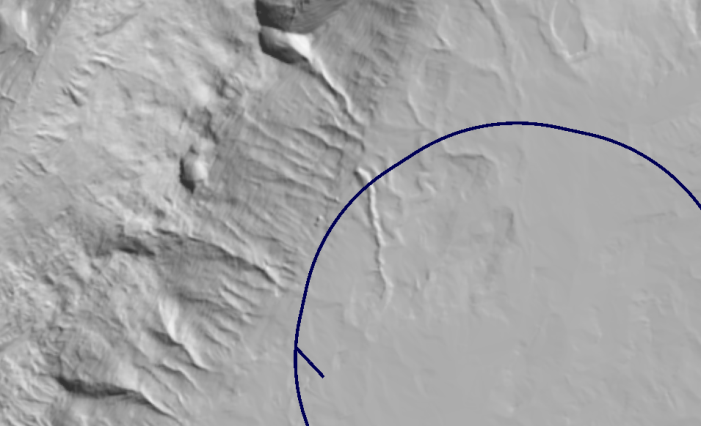 TZ32 tunnel
~850  long, ~80 m underground
Gravity Measurements
Relative Gravimeter Scintrex CG-5
Absolute Gravimeter FG-5 
Swiss Federal Office of Metrology (METAS)
Profiles at Surface (every 10 m) and in Tunnel (every 5 m)
Deflection of the Vertical Measurements
DIADEM (ETHZ)
AURIGA software (University of Hannover)
Measurement every 10 m
LHC
Jura mountains
TZ32
7
Desy, Hamburg.          Mark Jones,  CERN
17.09.2010
Gravity Measurements
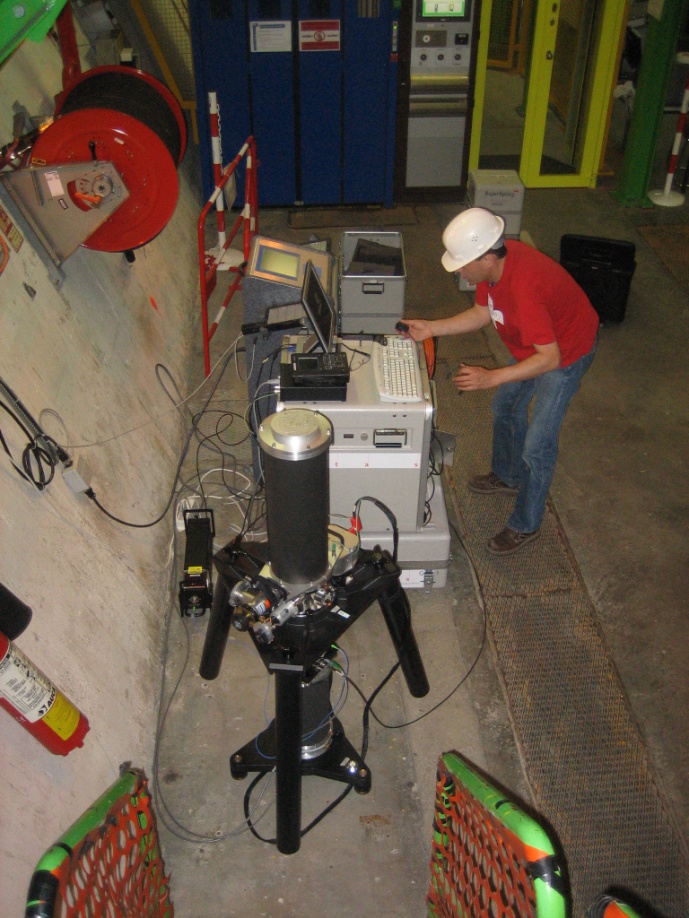 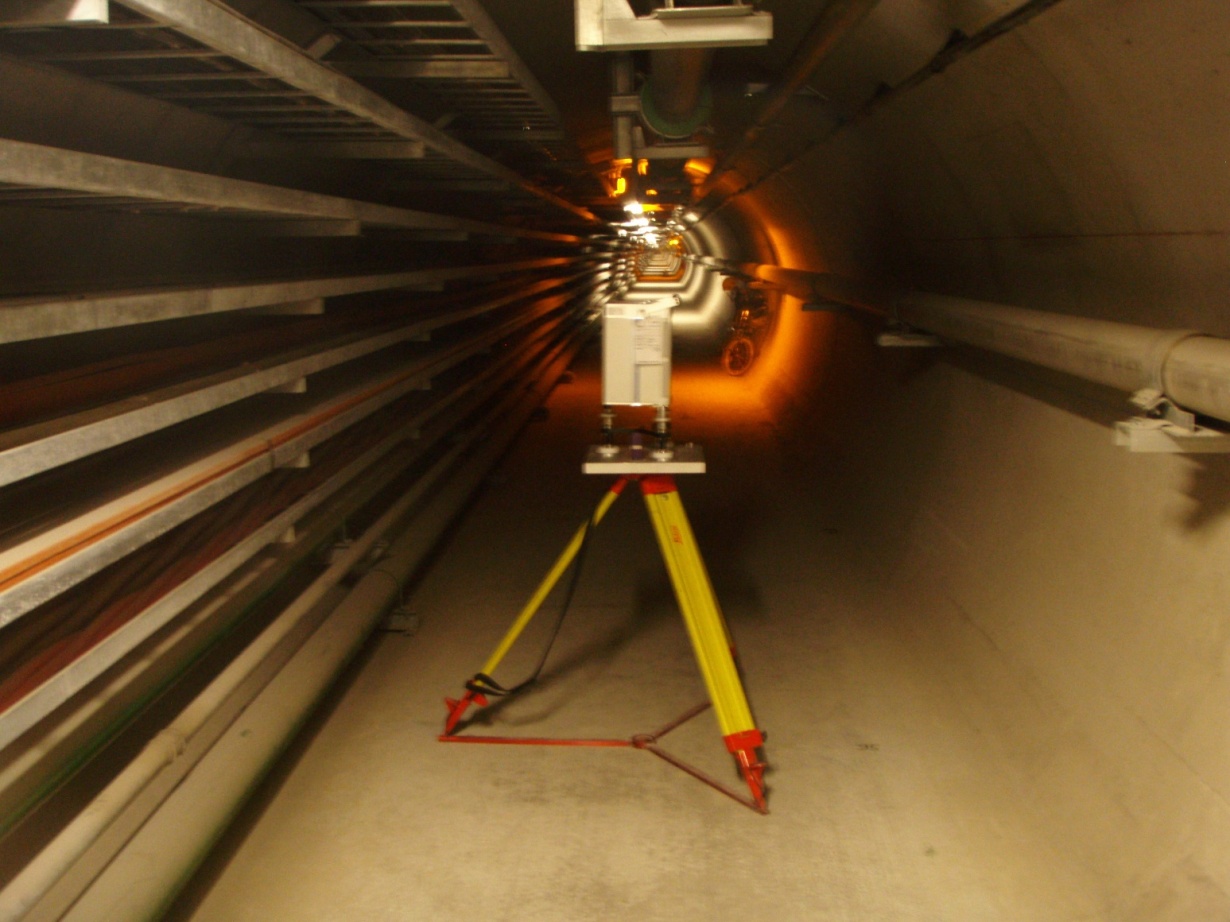 Absolute
FG-5
Relative
Scintrex CG-5
8
Desy, Hamburg.          Mark Jones,  CERN
17.09.2010
Astro-Geodetic Measurements
DIADEM
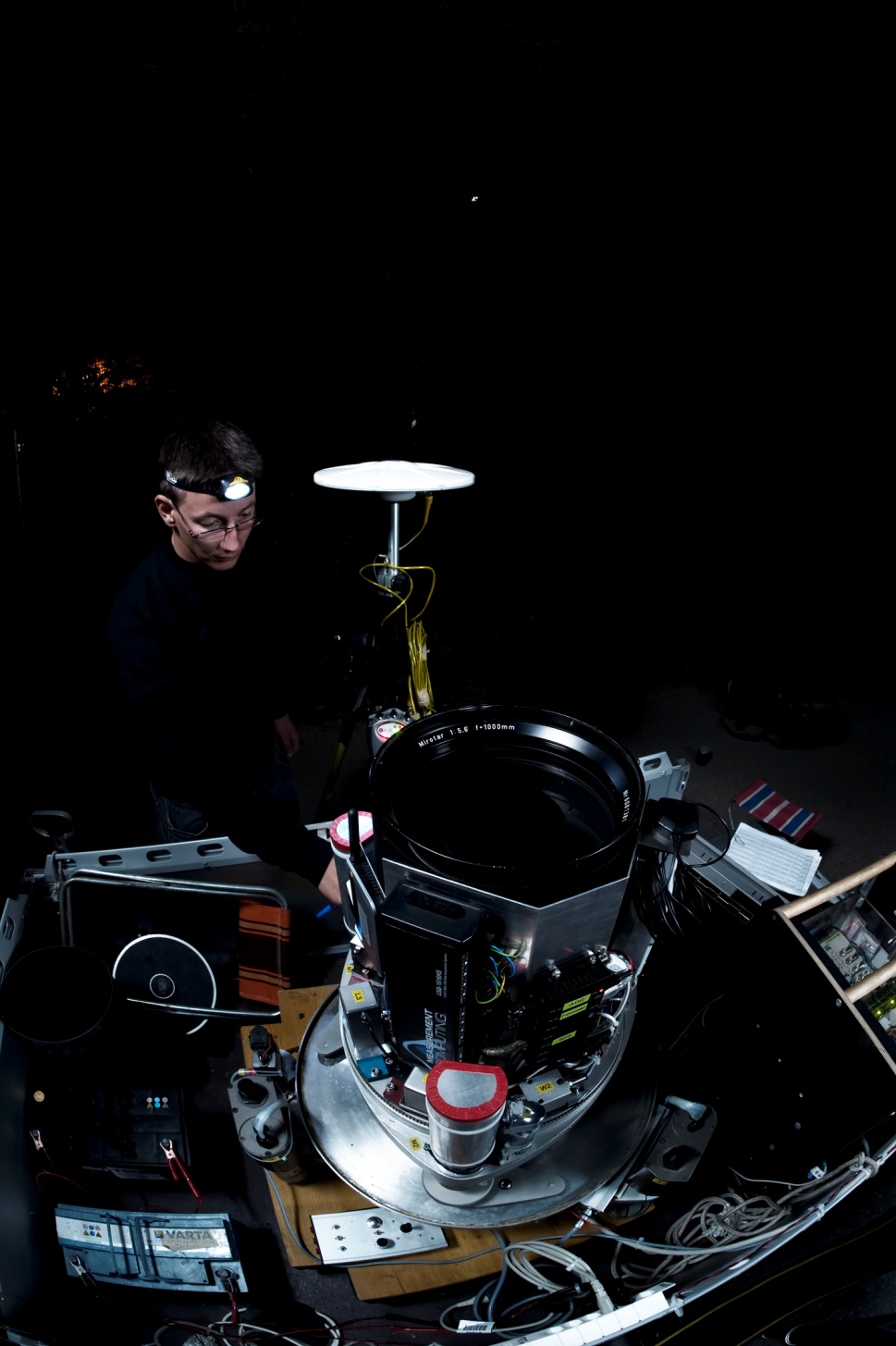 9
Desy, Hamburg.          Mark Jones,  CERN
17.09.2010
Deflections of the Vertical
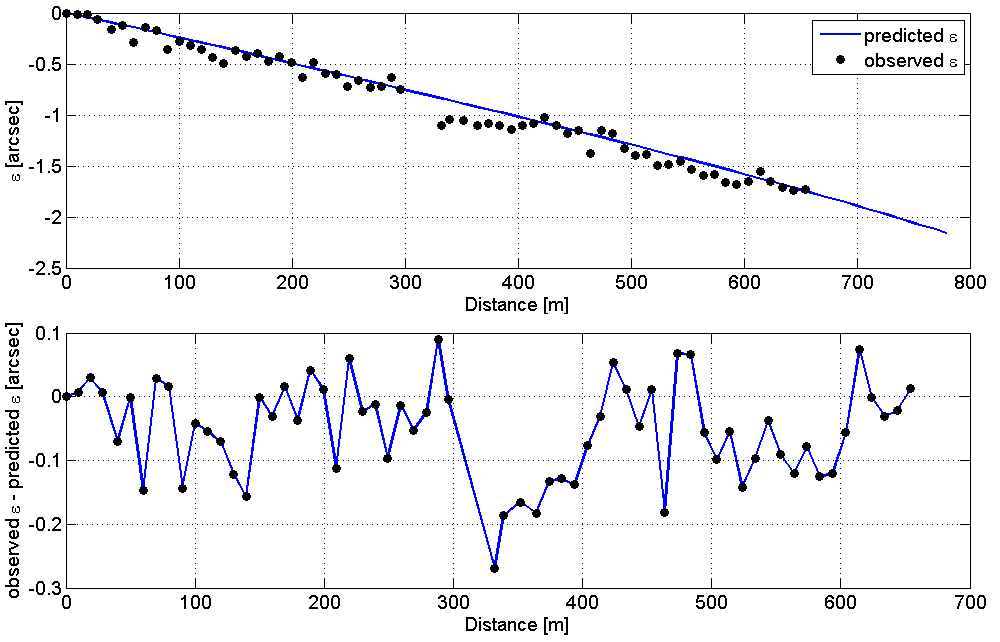 10
Desy, Hamburg.          Mark Jones,  CERN
17.09.2010
Variation of the Disturbing Potential
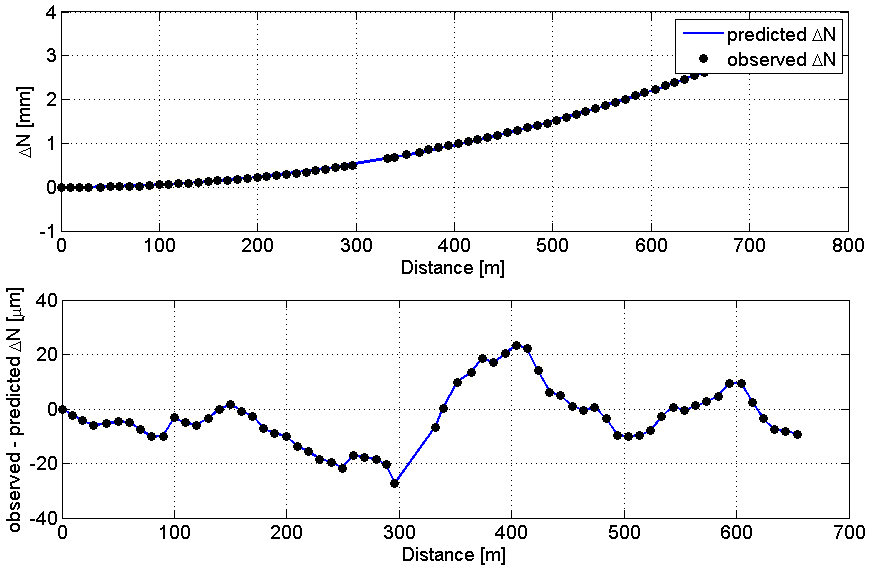 11
Desy, Hamburg.          Mark Jones,  CERN
17.09.2010
Next Steps
Confirm and improve measurement results
Complementary astro-geodetic measurements
Deeper analysis of gravimetric measurements
Try to show what we should expect to find in the real gravity signal
Improved mass models taking into account local geological and hydrological information
Stochastic simulations of the gravity field
12
Desy, Hamburg.          Mark Jones,  CERN
17.09.2010
Tide Potential
Gravity potential equation




Let us now consider the Tidal Potential
Caused by relative motions of different bodies in our solar system (mainly Sun and Moon)
Different effect on different instruments
Each type of instrument is modelled by specific Love numbers
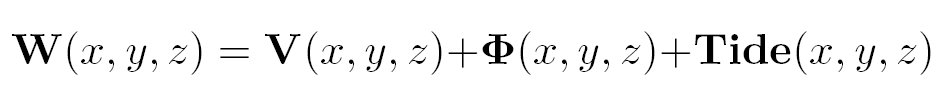 Time independent
Time dependent
13
Desy, Hamburg.          Mark Jones,  CERN
17.09.2010
Perturbing Phenomena
Love numbers define the tidal effects for a perfect mathematical model of the Earth 
Model perturbed at different scales by various phenomena
geological structure of ground, topography
With a sufficient number of continuous measurements small corrections to the mathematical model can be calculated
These corrections probably only apply to the installed HLS providing the measurement signal
There are other perturbing phenomena for an HLS too
E.g. oceanic load, hydrological load, cavity effects
14
Desy, Hamburg.          Mark Jones,  CERN
17.09.2010
Hydrostatic Levelling System
An HLS (a tiltmeter) is affected by the change in the Earth’s crust and the measured water surface 
Love number combination,  g = 1 + k – h
Δ1
Δ2
dH = H-Air_1 – H-Air_2 – Δ1 – Δ2
15
Desy, Hamburg.          Mark Jones,  CERN
17.09.2010
HLS_1
Equipotential Surface
HLS_2
H-Air_1
H-Air_2
H-Water_1
H-Water_2
dH
Earth’s Crust
Tilts and Deformations
In the context of accelerator alignment the difference between a tilt and a deformation is very important
The goal is to separate out the two from the raw measurement signal
16
Desy, Hamburg.          Mark Jones,  CERN
17.09.2010
Raw HLS Measurement Signal
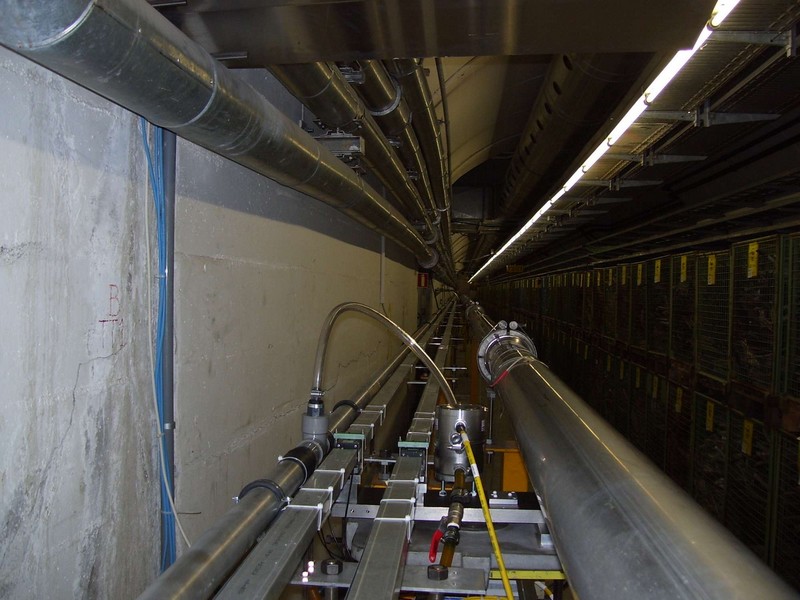 TT1 Tunnel
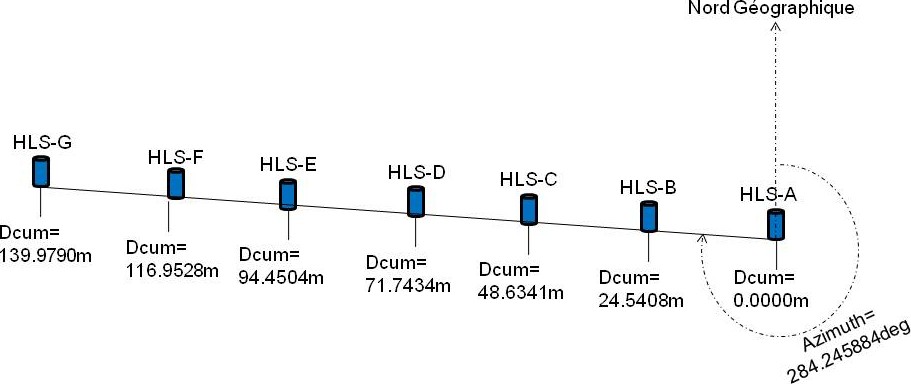 17
Desy, Hamburg.          Mark Jones,  CERN
17.09.2010
Eterna Package
Major tool for analysis and prediction of tidal effects
Developed by Prof.Dr.-Ing H.-G. Wenzel in the 1990’s
Different tidal potential catalogues available
Many programs included in the Eterna 3.30 Package
ANALYZE program – for analysis of earth tide observations
Compares raw measurements against theoretical tide models
Determines modified tide parameters
New amplitude and phase shift parameters to predict future measurements
PREDICT program – computation of synthetic model tides
Standard model, or results from ANALYZE
Main tool used for our research
18
Desy, Hamburg.          Mark Jones,  CERN
17.09.2010
HLS Network Analysis
But we cannot distinguish between periodic signals in raw measurements
We need to separate some of them!
Standard processing technique using Eterna
Analysis of 2.5 month dataset
Analysis values used to predict tides for later 3 week period
Predicted tides and some load signals* removed from raw HLS signal
* Kindly provided by J.P. Boy, NASA GSFC
19
Desy, Hamburg.          Mark Jones,  CERN
17.09.2010
Analysis Results
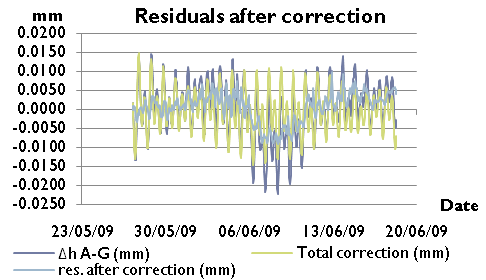 20
Desy, Hamburg.          Mark Jones,  CERN
17.09.2010
Analysis Results
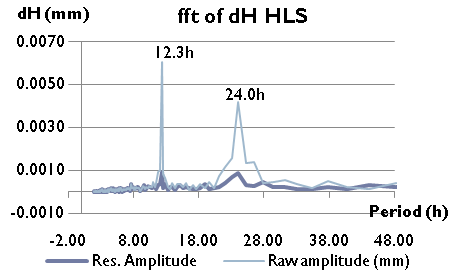 21
Desy, Hamburg.          Mark Jones,  CERN
17.09.2010
Analytical Prediction
We don’t know if he residual signal gives only local deformations!
PREDICT program used to determine theoretical HLS tide signal
Predicted tides and all other known signals removed from raw HLS signal
This gives us an isolated ground deformation signal
22
Desy, Hamburg.          Mark Jones,  CERN
17.09.2010
Prediction Results
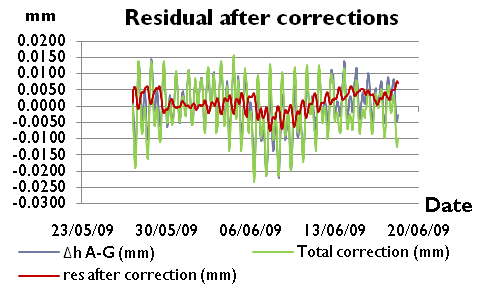 23
Desy, Hamburg.          Mark Jones,  CERN
17.09.2010
Prediction Results
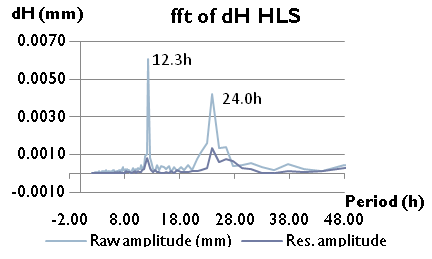 24
Desy, Hamburg.          Mark Jones,  CERN
17.09.2010
Next Steps
Need a different approach to meet specific needs of accelerator alignment
Isolate local tilt signal and local deformation signal
Another possibility using ANALYZE program
Need to determine models for as many phenomena as possible
Remove all modelled signals from raw measurement signal
Use sensor at one end of HLS and pair it up with each of the other sensors in turn
Use results from end point sensors as base signal
Remove signal from other analysed sensor pairs
Remaining signals should represent relative movements of intermediate sensors
25
Desy, Hamburg.          Mark Jones,  CERN
17.09.2010
Conclusions
Two research projects launched to address geoid and HLS issues from CLIC Feasibility Study and LHC installation
Both projects in final year
800 metre tunnel selected for Geoid Precision study
Campaigns of astro-geodetic and gravity measurements
Modifications to zenith camera (DIADEM) to improve precision
Initial results very promising
Further work required to confirm results
Improved precision of DIADEM confirmed in difficult field conditions
26
Desy, Hamburg.          Mark Jones,  CERN
17.09.2010
Conclusions
Two approaches tried to model tidal and other effects on HLS measurements
Disadvantanges to both methods
Need a new approach to meet the specific requirements of accelerator alignment
Multiple sensors on each network, looking to isolate local deformations and tilts
Analysis is now in progress
Still some phenomena to take into account
Need to apply results to LHC networks and implement corrections
27
Desy, Hamburg.          Mark Jones,  CERN
17.09.2010
Thank you for your attention
28
Desy, Hamburg.          Mark Jones,  CERN
17.09.2010